Тема 2. Класифікаційні елементи ЕА
Зміст теми 2
Предмет, об’єкти і суб’єкти економічного аналізу 
Види економічного аналізу
Показники та їх класифікація
Фактори, що впливають на показники комерційної та фінансової діяльності підприємства. 
Їх класифікація
1. Предмет, об’єкти і суб’єкти Еа
Види Еа
Класифікація видів Еа за критеріями
Класифікація видів Еа за критеріями
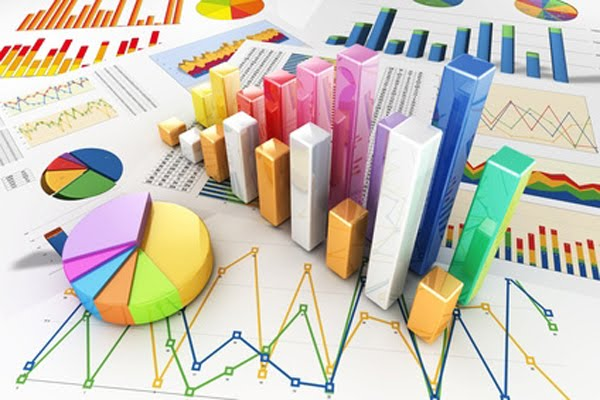 Класифікація видів ЕА за критеріями
3. Показники та їх класифікація
Предмет аналізу та його об'єкти пізнають через систему соціально-економічних показників.
	Показники являють собою поняття, що відображають кількісні та якісні характеристики нових явищ, виробничих ресурсів, рівень технологічної, економічної, соціальної та екологічної ефективності господарських процесів як усієї діяльності підприємства, так і окремих її сторін. 
	Кожний показник має свій числовий вираз, який характеризує конкретний вимір аналізованого об'єкта, а також його зміст — соціально-економічну сутність.
Значення показників і факторів у ЕА
Поділ аналітичних показників і факторів за різними ознаками дає можливість систематизувати наше уявлення про аналізований об'єкт, допомагає організувати його системне вивчення та обґрунтувати основні напрями поліпшення.
Величина показників та їх якісна характеристика в процесі господарської діяльності постійно змінюється під впливом певних причин і умов, які називають факторами.
Функції показників
1. Пізнавальна функція 
2. Управлінська (контрольно-організаторська) функція
3. Стимулююча функція
Види показників
Види показників
Види показників
Види показників
Види показників
Види показників
Види показників
4. фактори, що впливають на показники комерційної та фінансової діяльності підприємства. Їх класифікація
4. фактори, що впливають на показники комерційної та фінансової діяльності підприємства. Їх класифікація
Дякую за увагу!